Сколько бы лет не прошло – помните!
Подготовили: воспитатели 
младшей группы №1 «Фиалки»
Костюнина О.И.,
 Борисычева Е.В.
Актуальность проекта
Вся страна готовится к празднованию Победы в Великой Отечественной войне 1941 – 1945 г., вспоминает события тех лет.  Дети должны почувствовать себя участниками этих событий.
     У детей младшего дошкольного возраста не сформированы представления об Отечестве, о Великой Отечественной войне 1941 – 1945 г.,  о подвиге  их прадедов в военные годы.
Как сложно рассказывать детям о войне. Но это важно и значимо! Без знания, понимания и переживания этих страниц нашей истории невозможно воспитать настоящего патриота и гражданина России!
Тип проекта: творческий, познавательный.
Продолжительность проекта : краткосрочный.
Срок реализации проекта : апрель –май 2022г.
Участники проекта : воспитатели, музыкальный руководитель, дети, родители воспитанников.
Возраст детей: 3-4 года.
Цель проекта
Образовательная область: 
«Познавательное развитие» -   систематизировать знания детей о Великой Отечественной войне, полученные во время чтения книг, просмотра видеоматериалов.
«Социально-коммуникативное развитие» - воспитывать    чувство уважения и благодарности к тем кто принес победу нашему народу. Воспитывать гордость за наш
 город и его жителей.
«Художественно –эстетическое развитие» -  развивать творческое воображение.
Задачи проекта
Формировать первичные представления об истории ВОВ.
Формировать у детей патриотические чувства, воспитывать любовь и уважение к прошлому своей семьи, к подвигу советского солдата.
Обогащать представления детей о войне, празднике Победы и поддерживать стремление отражать их в художественно – творческой деятельности.
Развивать эмоциональную отзывчивость, понимание и различение отдельных ярко выраженных эмоциональных состояний людей (радость, веселье, слезы, боль, гнев).
Предполагаемый результат
Развитие у детей интереса и уважения к истории России.
Дети получают первые представления о Великой Отечественной войне, о важности  праздника Дня Победы для каждого русского человека.
Сформировано уважительное отношение к участникам войны, бережное отношение к семейным фотографиям и реликвиям (медали, грамоты и др.).
Оформление выставки   семейного творчества на тему: «Великой войны победу мы не должны забывать!»
Праздник «День Победы».
Оформление выставки   детского творчества: «Журавли памяти», «Спасибо прадедам за мир!»
Обеспечение проектной деятельности

Методическое
- Андреева Н.Ф. Планирование работы по патриотическому воспитанию в ДОУ// Управление ДОУ,2005, №1.
- Буре Р.С. «Социально – нравственное воспитание дошкольников» – М.: Мозаика – Синтез, 2015г.
- Интернет – ресурсы.
Материально –техническое
- Презентации для дошкольников о ВОВ.
- Просмотр мультфильмов «Вася – Василек», «Солдатская сказка».
- Художественная литература и иллюстрации по теме.
Значимость проекта для всех его участников:
Дети получают знания о празднике Дне Победы, формируются  представления о Великой Отечественной войне 1941 – 1945 г.
Воспитатель продолжает осваивать  метод проектирования, который позволяет  эффективно развивать познавательно-исследовательское и творческое мышление дошкольников.
Родители активно участвуют в проведении проекта, выставке семейного творчества, в оформлении тематической выставки, в подготовке к итоговому мероприятию.
Этапы реализации проекта
Подготовительный этап
Составление плана работы, разработка проекта.
Диагностика знаний детей.
Сбор материала по теме (фотографии, книги, альбомы и т.д.)
Основной этап
Чтение художественной литературы.
Рассматривание иллюстраций.
Беседы.
Просмотр презентаций о ВОВ.
Игры военной тематики: «Меткий стрелок», «Будь внимателен», «Передай снаряд».
Продуктивная деятельность(творчество ).
Наши прадедушки- герои.Помним и гордимся!
Тарабарин Петр с однополчанами, прапрадед Дубка Марка.
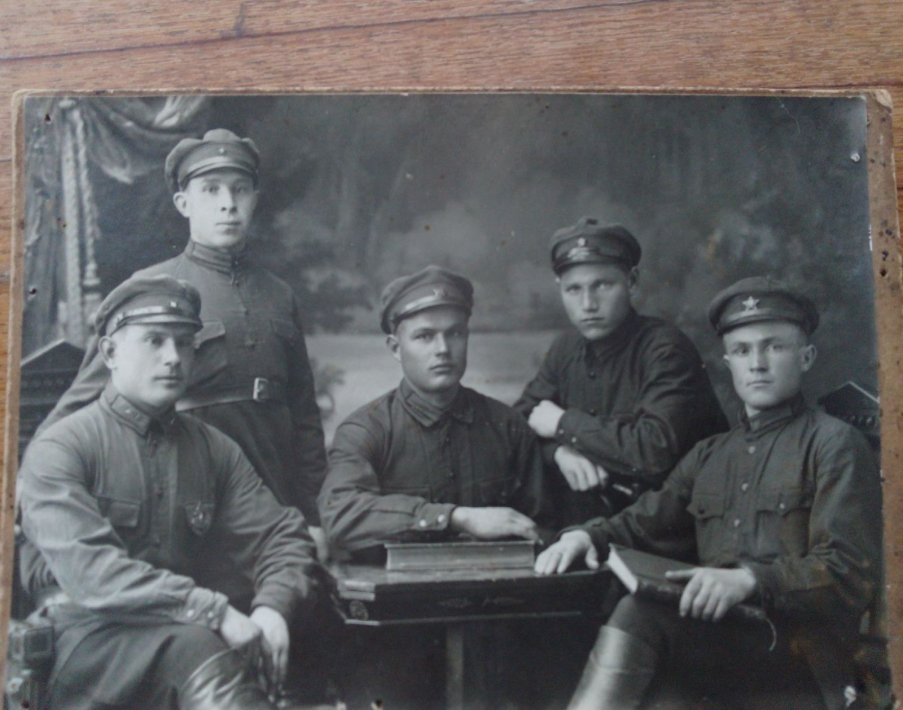 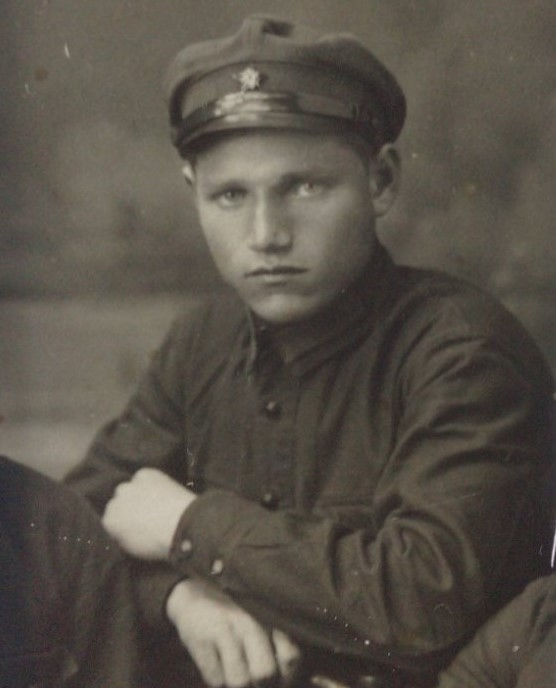 Наши прадедушки- героиПомним и гордимся!
Симонов В.И. прадед Костюниной О.И.
Кузьмук Иван Григорьевич и Любовь Давыдовна, прапрадед и прапрабабушка Замарий Паши
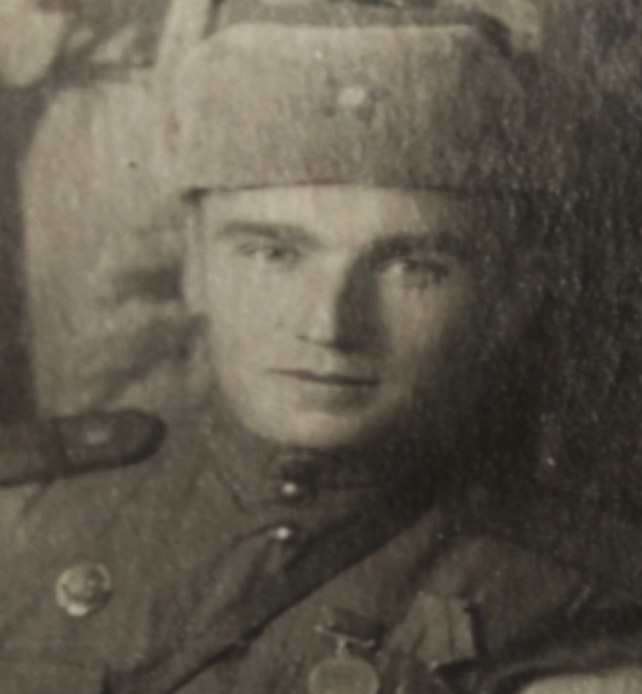 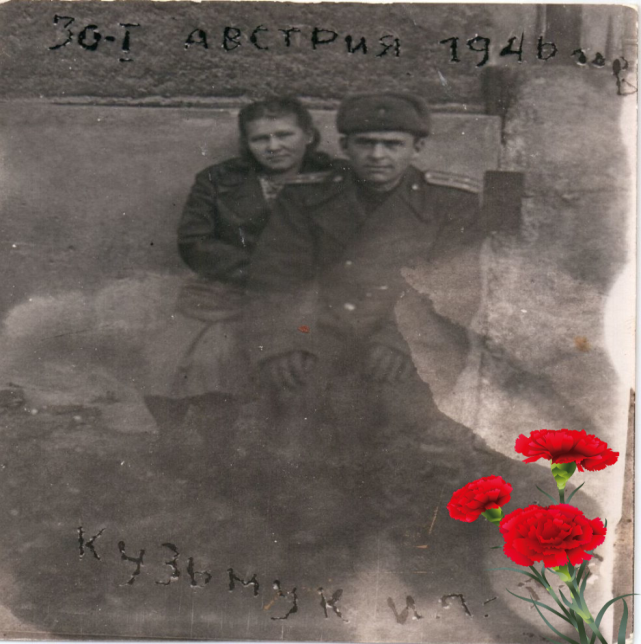 Спасибо прадедам за мир!
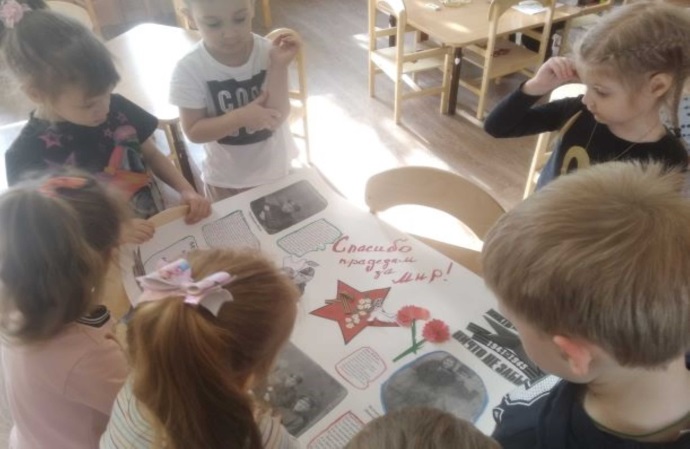 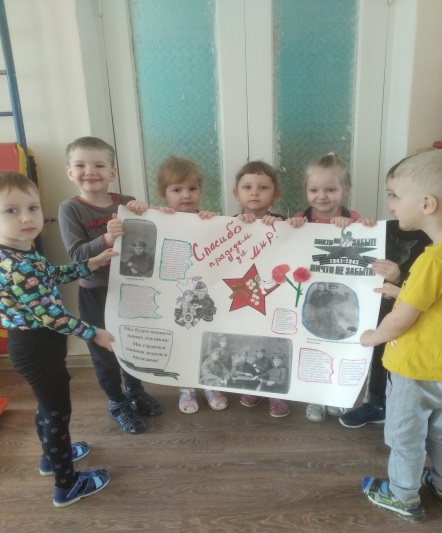 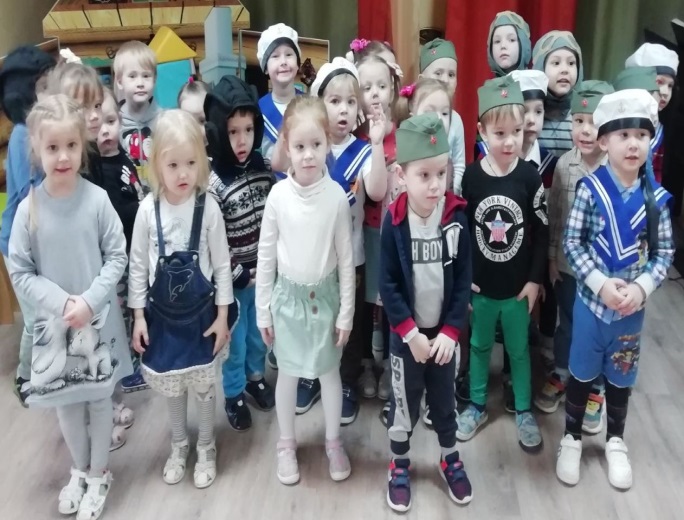 Акция «Журавли памяти».
Мы за мирное небо!
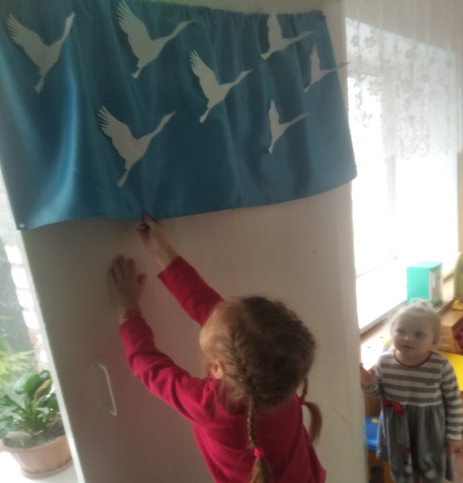 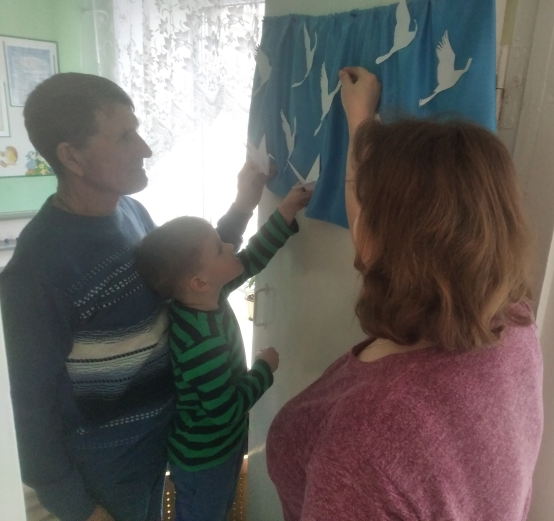 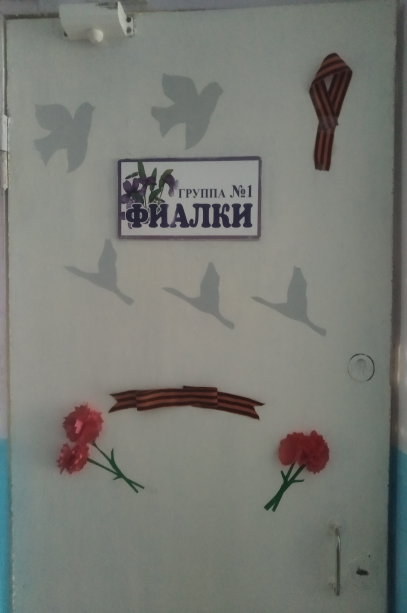 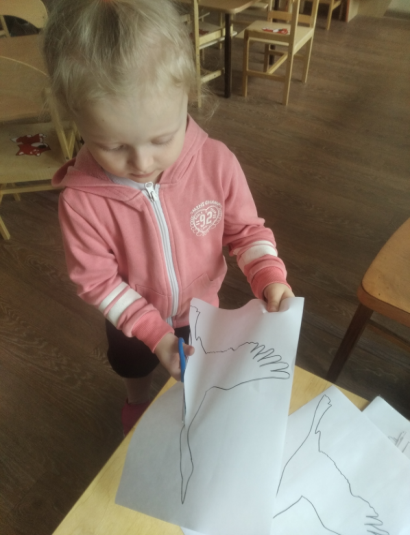 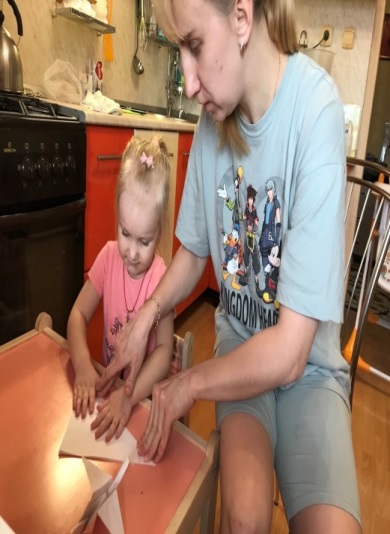 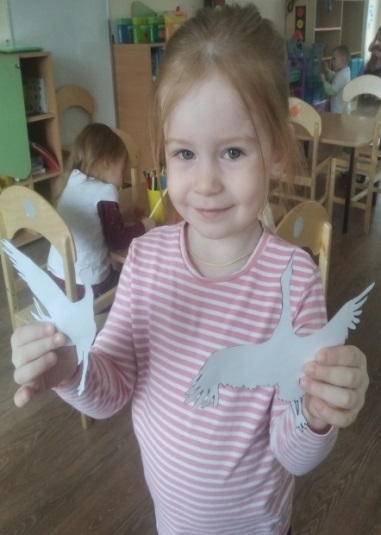 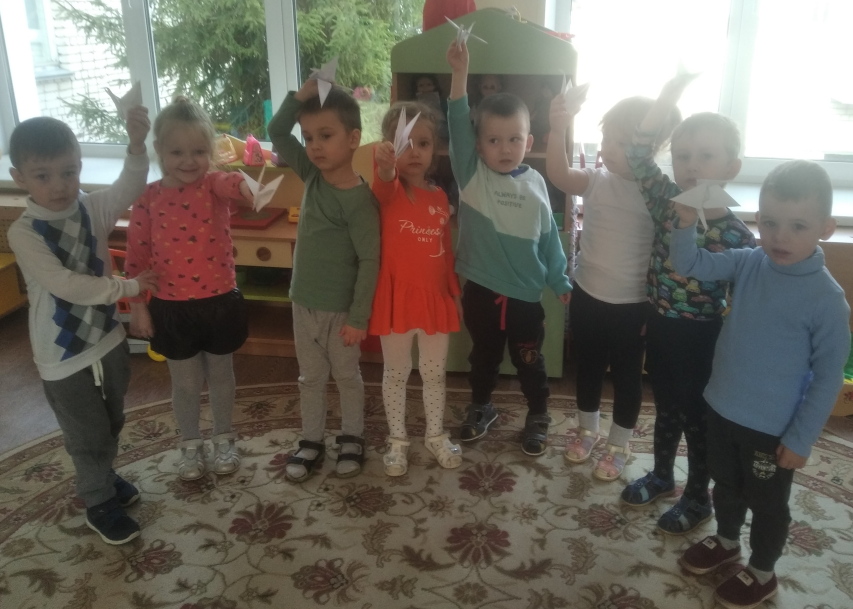 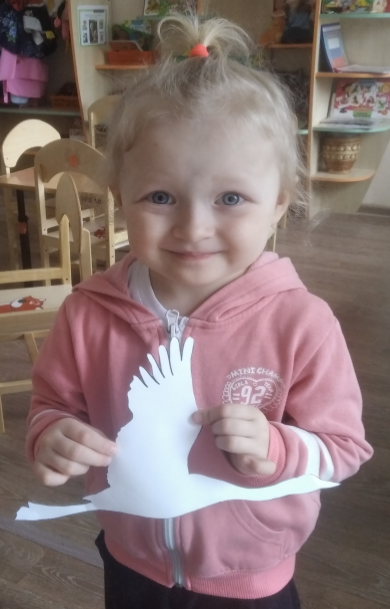 Наше творчество
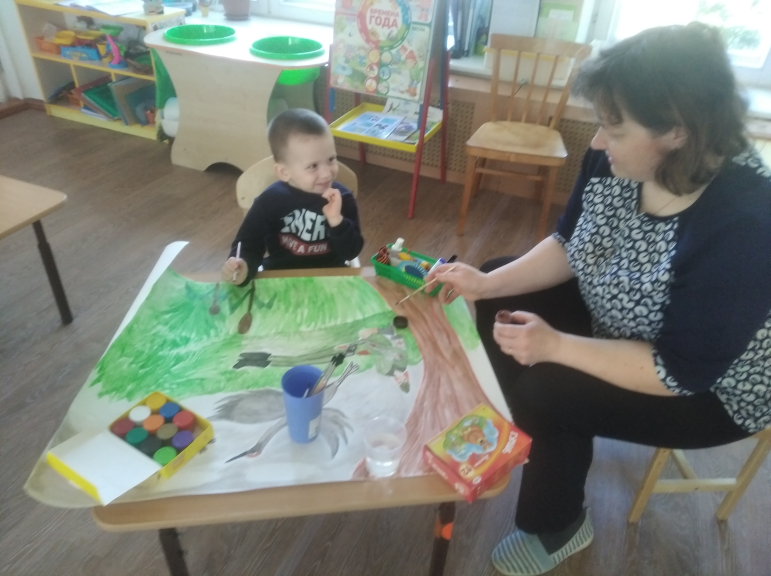 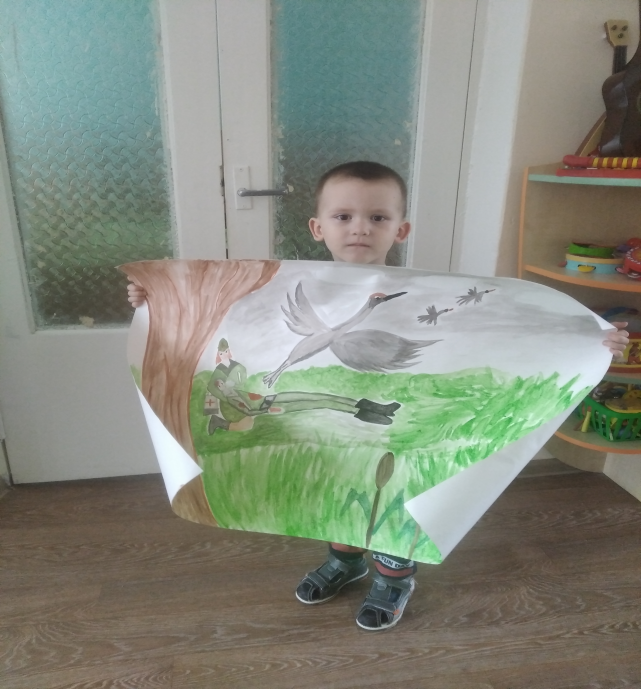 Наше творчество
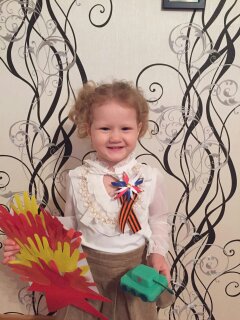 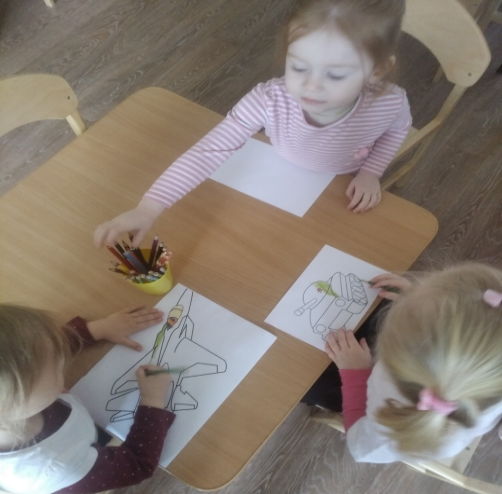 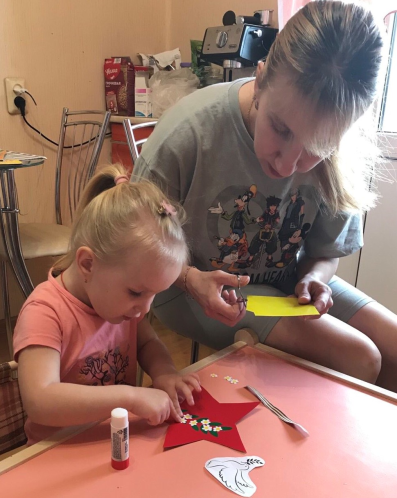 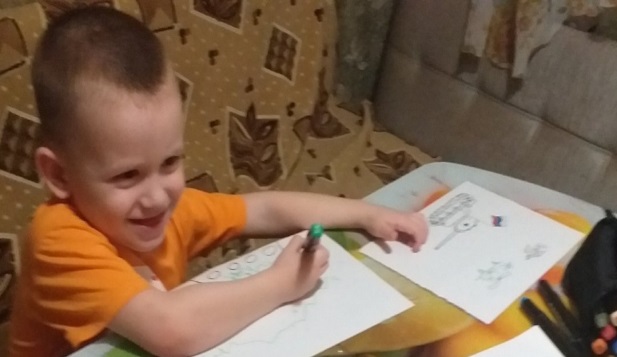 Наше творчество
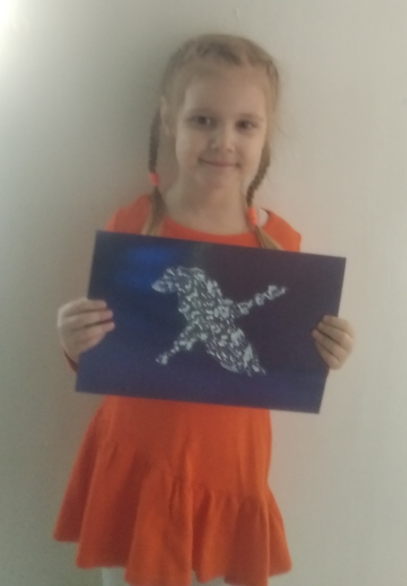 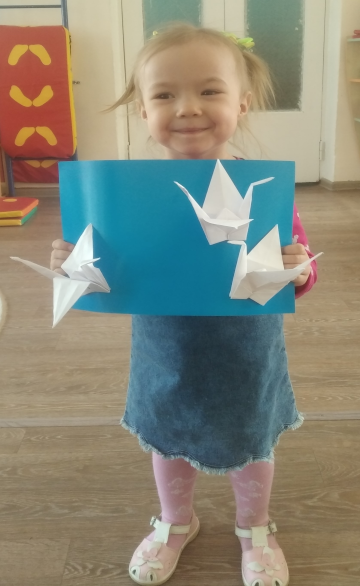 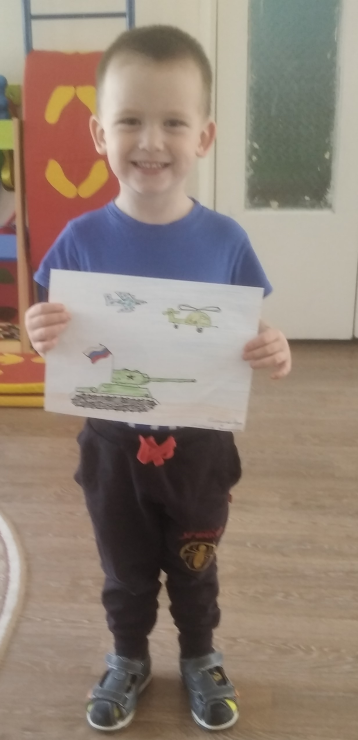 На занятиях
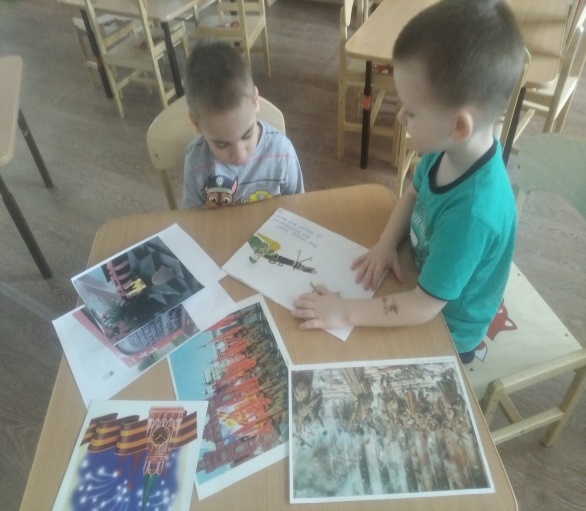 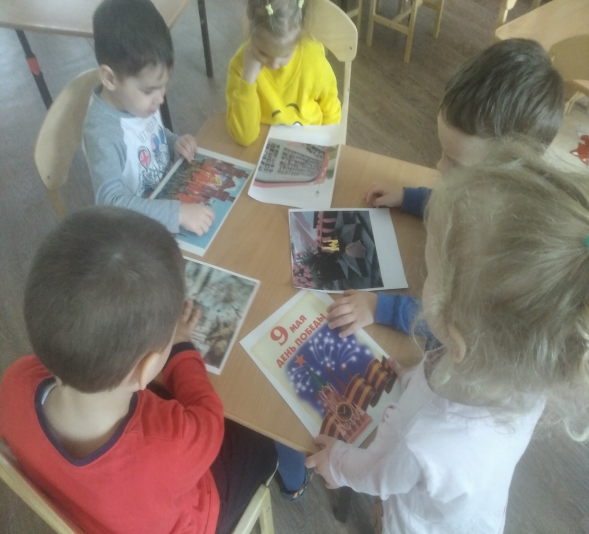 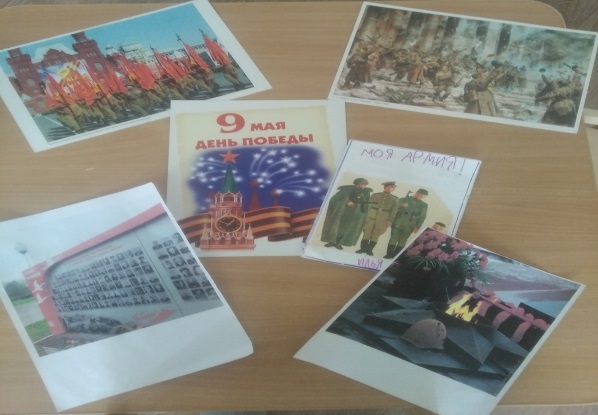 Памятные места
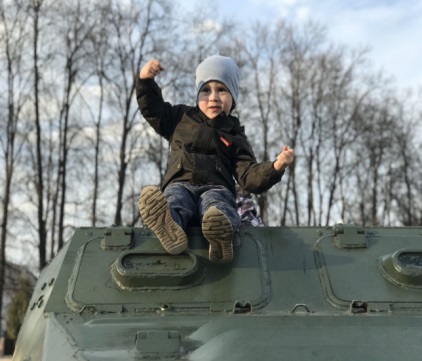 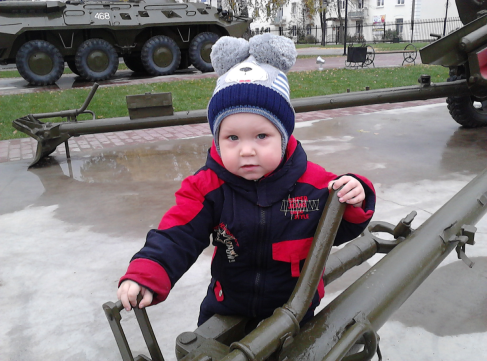 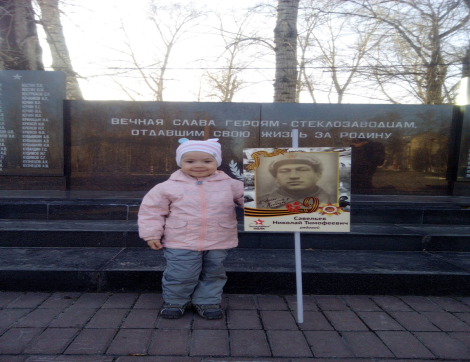 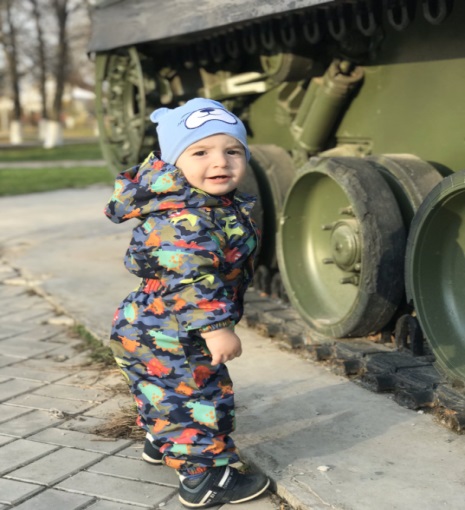 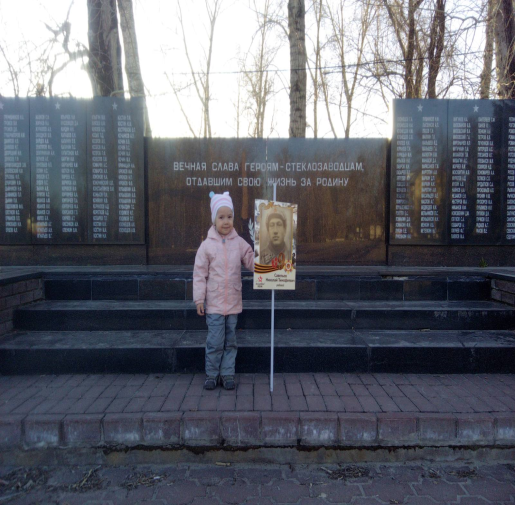 Окна Победы
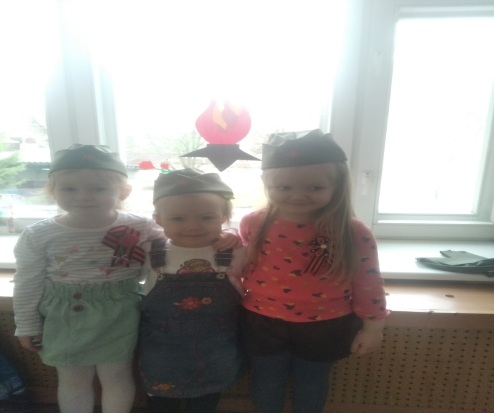 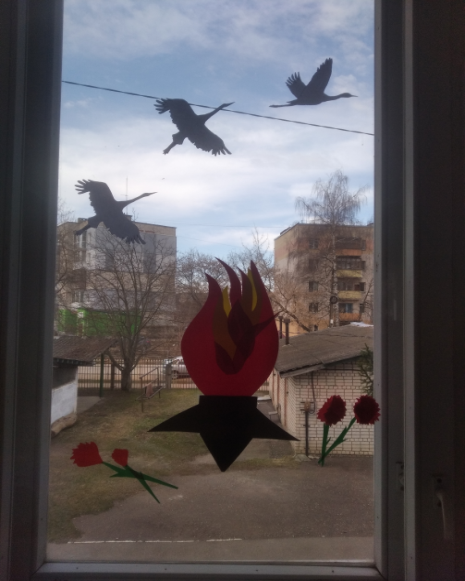 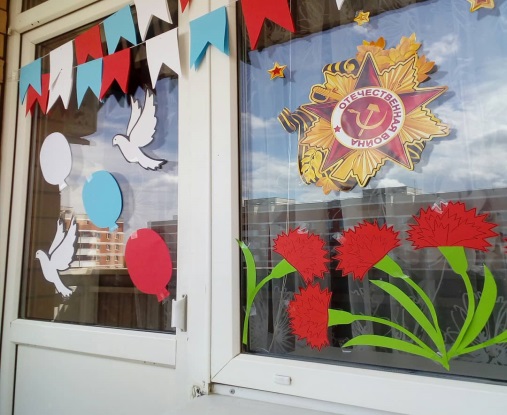 Салют Победы
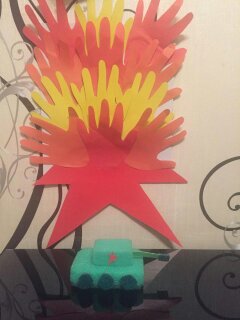